Figure 4 Retinal cell distribution of myosin VIIA in several animal species. In the adult rat ( A ) and guinea-pig ( ...
Hum Mol Genet, Volume 5, Issue 8, August 1996, Pages 1171–1178, https://doi.org/10.1093/hmg/5.8.1171
The content of this slide may be subject to copyright: please see the slide notes for details.
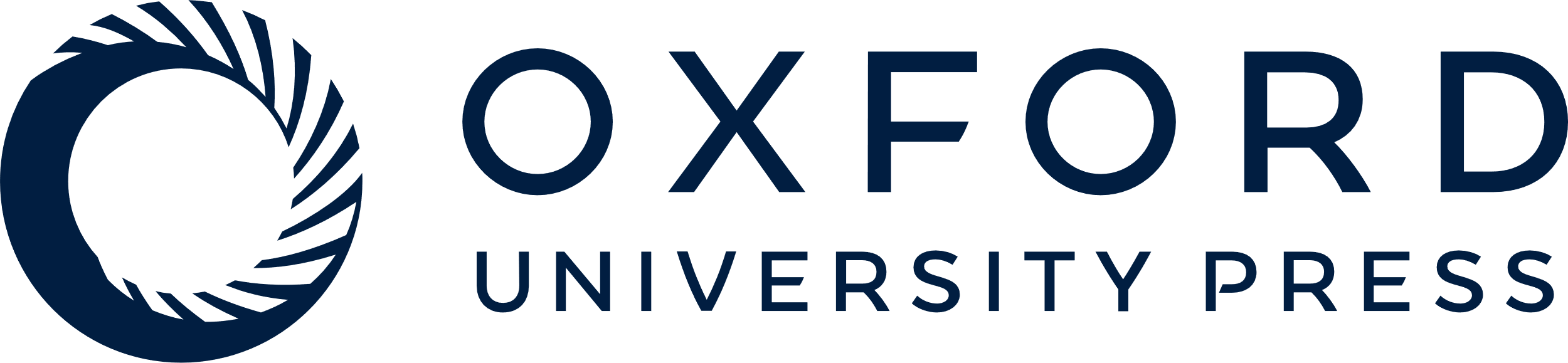 [Speaker Notes: Figure 4  Retinal cell distribution of myosin VIIA in several animal species. In the adult rat ( A ) and guinea-pig ( B ) retinae, myosin VIIA is present exclusively in the retinal pigment epithelium (RPE). In the guinea-pig retina (B), myosin VIIA is concentrated in the microvillar extensions of pigment epithelium cells (arrowhead). No immunolabeling is observed in the neural retina (NR). In contrast, photoreceptor cells (Ph) express myosin VIIA in the adult Xenopus ( C ), adult chicken ( D ), E110 macaque ( F ) and E14 chicken ( G ). In the adult chicken (D), the labeling is concentrated in the inner segments (IS), base of the outer segments (OS) and synaptic endings (SE). In the adjacent section (E), the immunolabeling shows the localization of the rhodopsin, a major protein of the outer disks membrane which is present specifically in the outer segments of rod photoreceptor cells. In the E110 macaque (F) and E14 chicken (G), myosin VIIA is present in the synaptic endings and apical tips of the immature photoreceptor cells. ( H ) Immunolabeling of the synaptic vesicle transmembrane protein SV2 in the photoreceptor cells (adjacent section of G). Confocal microscopy. Scale bars = 25 µm. 


Unless provided in the caption above, the following copyright applies to the content of this slide: © 1996 Oxford University Press]